Molekuláris biológiai módszerek
Dr. Wunderlich Lívius
2016
ivius@mail.bme.hu
Irodalom
Az előadás anyaga
Wunderlich L.:
Molekuláris biológiai technikák (jegyzet)
Methods in molecular biology (sorozat)
Sambrook et al. : Molecular cloning
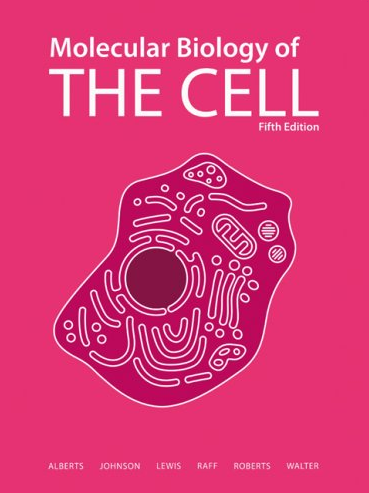 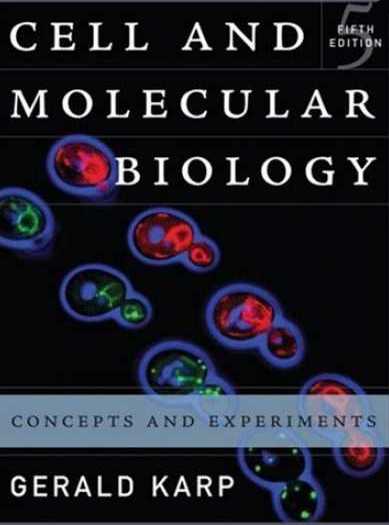 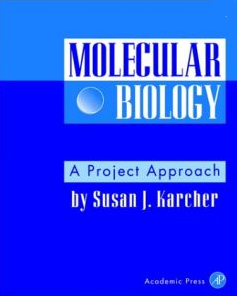 Tematika
Bevezető
Történeti áttekintés
Objektumok, kísérleti tervezés
Alapvető elválasztási technikák
Izolálási technikák
Pro- és eukariota sejtek tenyésztése
Géntechnológiai módszerek
Expresszió vizsgálata, befolyásolása
Komplex keresési, azonosítási rendszerek
Követelmények:
Aláírás: 1 db ZH minimum elégségesre
Vizsga: Szóbeli
Warren Weawer: Molekuláris biológia (1938)
élet: fizikai-kémiai reakciók
vizsgálatának eszköztára
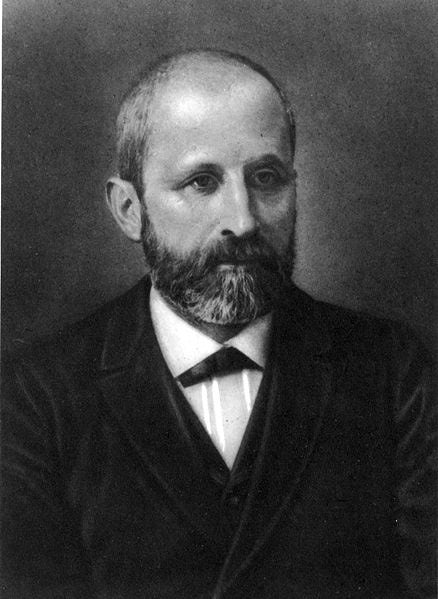 Friedrich Miescher :
nuclein (1869)
(foszfátgazdag maganyag)
Richard Altmann: savas jellegű
(nukleinsav) (1889)
Albrecht Kossel:
Bázisok felfedezése,
elnevezése (1885-1901)
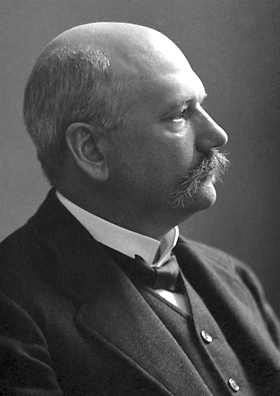 Phoebus Levene:
Nukleotidok szerkezete,
cukor-foszfát kötés (1919)
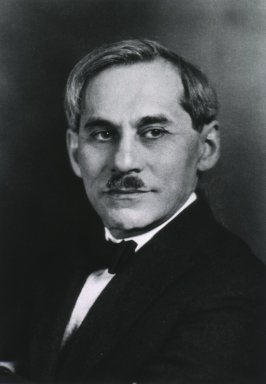 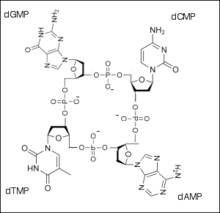 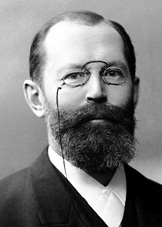 Emil Fischer:
fehérjék, szénhidrátok
szerkezete
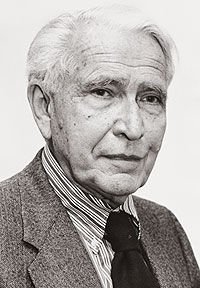 Erwin Chargaff:
purin és
pirimidin
bázisok aránya
(1950)
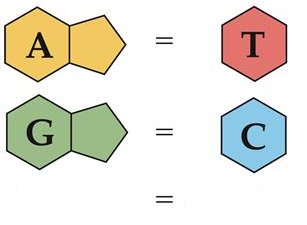 Frederick Griffith:
örökítőanyag nem fehérje (1928)
hővel elölt
patogén, és élő 
nem-patogén
baktérium
élő
patogén
baktérium
élő
nem-patogén
baktérium
hővel elölt
patogén
baktérium
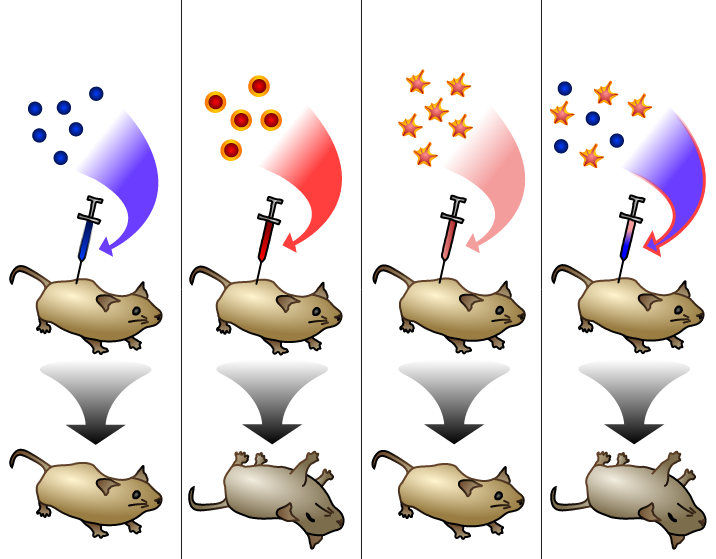 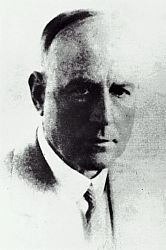 elpusztult egér
elpusztult egér
élő egér
élő egér
Osvald Avery,
Colin MacLeod,
Maclyn McCarty:
a DNS
transzformál
(1944)
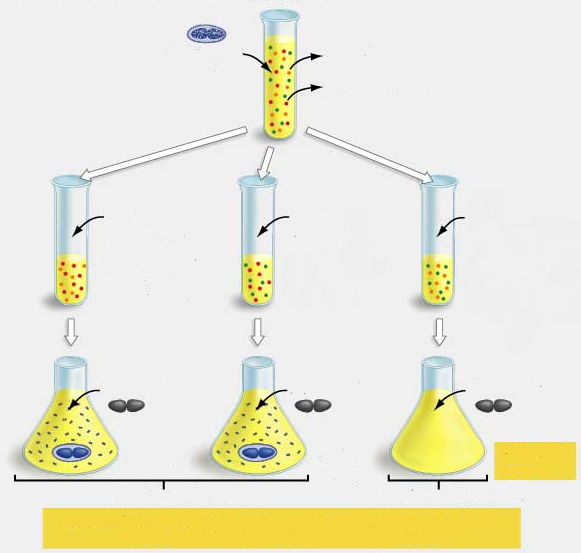 patogén
sejtek
lizátuma
szénhidrátok
és
lipidek eltávolítása
proteinázok
ribonukleáz
dezoxiribonukleáz
NINCS
DNS
NINCS
RNS
NINCS
FEHÉRJE
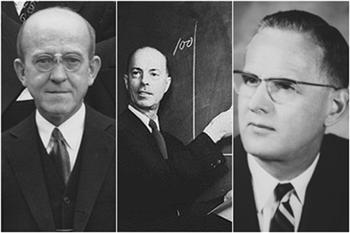 nem-patogén
sejtek
nem-patogén
sejtek
nem-patogén
sejtek
patogén
sejtek
patogén
sejtek
patogén sej-
tek hiánya
nincs transzformáció
transzformáció történik
Konklúzió: Csak DNS jelenlétében történhet transzformáció,
tehát csak DNS lehet az örökítőanyag
Martha Chase.
Alfred Hershey:
A DNS
transzformál
(1952)
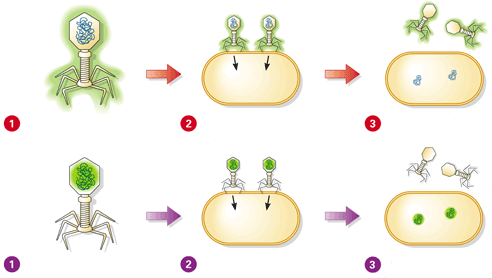 nincs radioaktivitás
a baktériumsejtben
radioaktívan jelölt
fehérje-kapszid
a fágok örökítőanyagukat
a baktériumba juttatják
a fágok örökítőanyagukat
a baktériumba juttatják
radioaktívan jelölt DNS
radioaktív baktérium
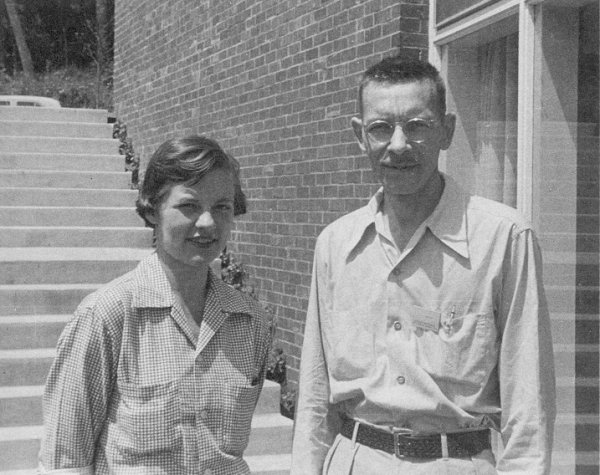 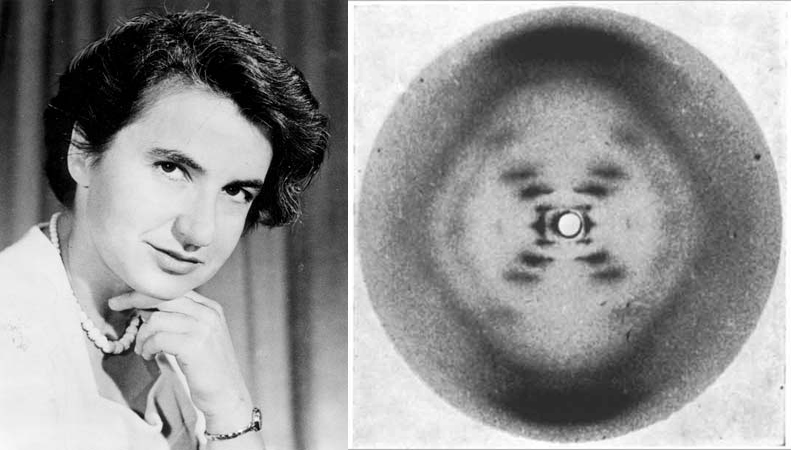 Rosalind Franklin
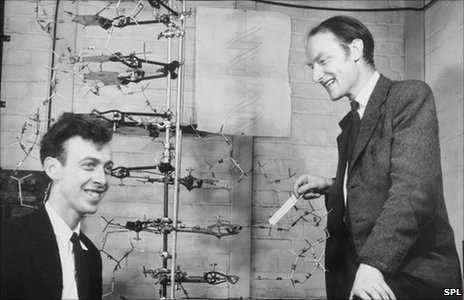 DNS szerkezet
(1953)
James Watson
Francis Crick
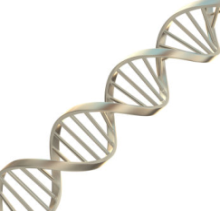 1938 Warren Weaver: Molekuláris Bilológia: 
Az élet fizikai-kémiai magyarázata
1869 Friedrich Miescher : „Nuclein”
1889 Richard Altmann : „Nukleinsav” 
1919 Cukor-foszfát kötés, nukleotid
1940 1 gén, 1 enzim
1944 DNS és gének kapcsolata
1952 Bakteriofág DNS fertőzi a bacit
1953 DNS szerkezet
1961 mRNS a hírvivő
1961-65 Khorana: Genetikai kód
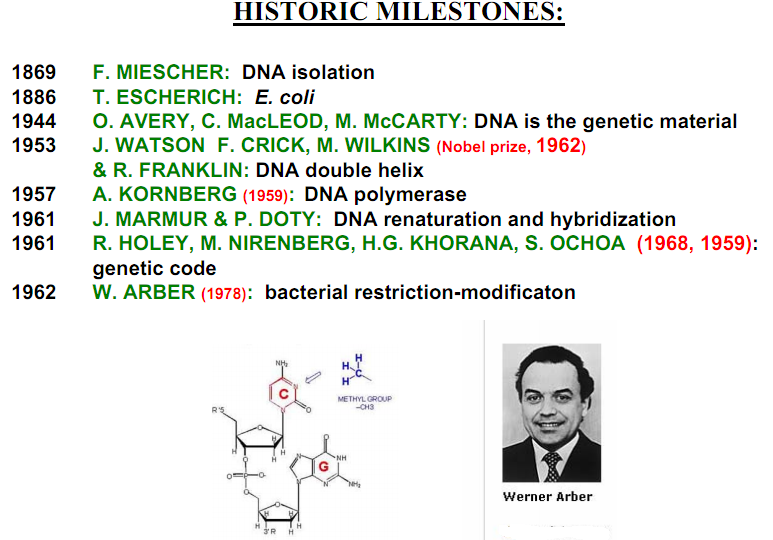 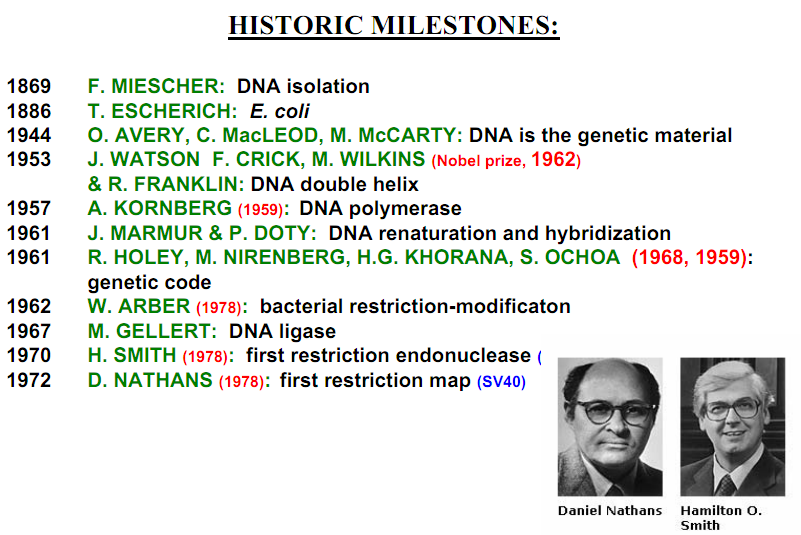 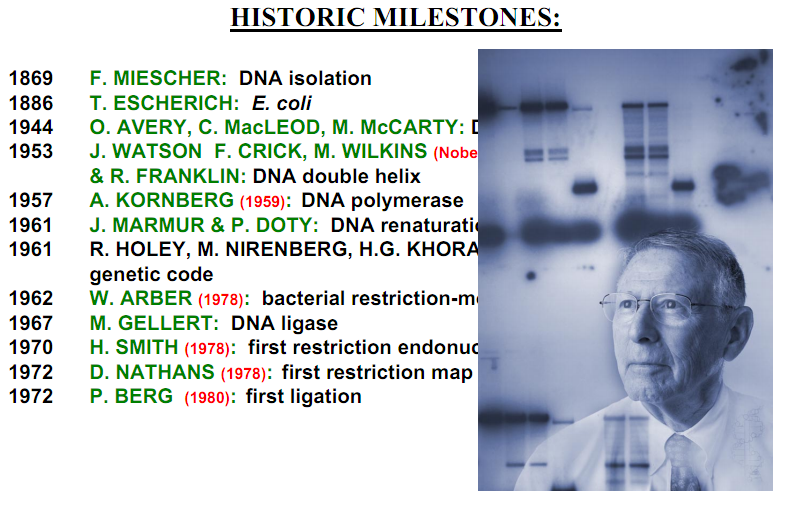 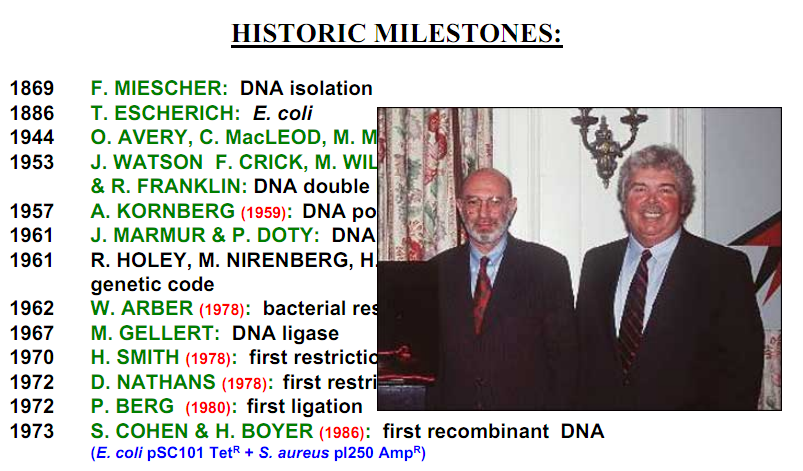 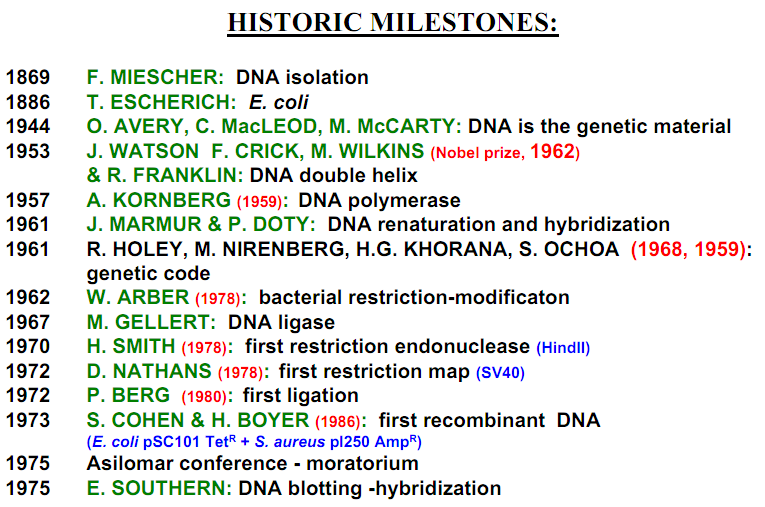 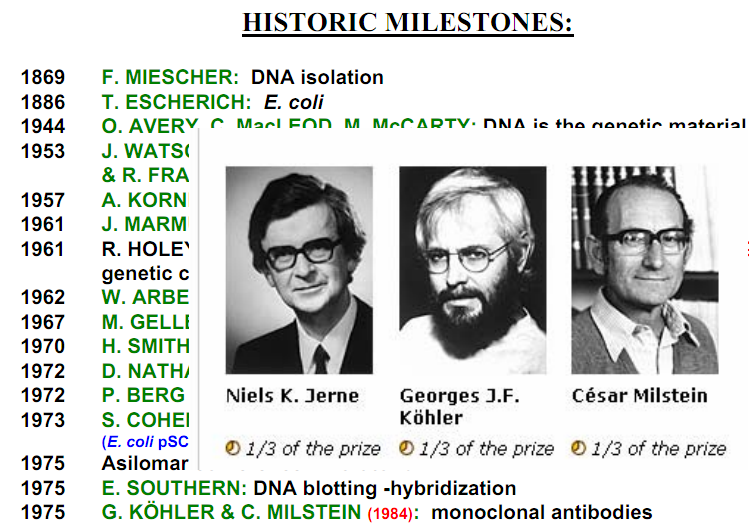 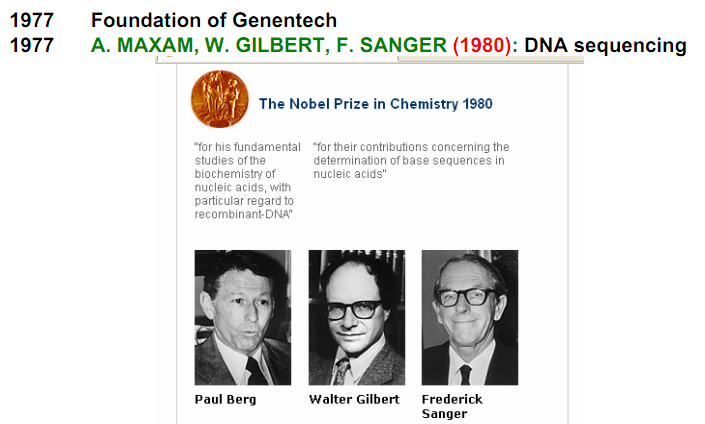 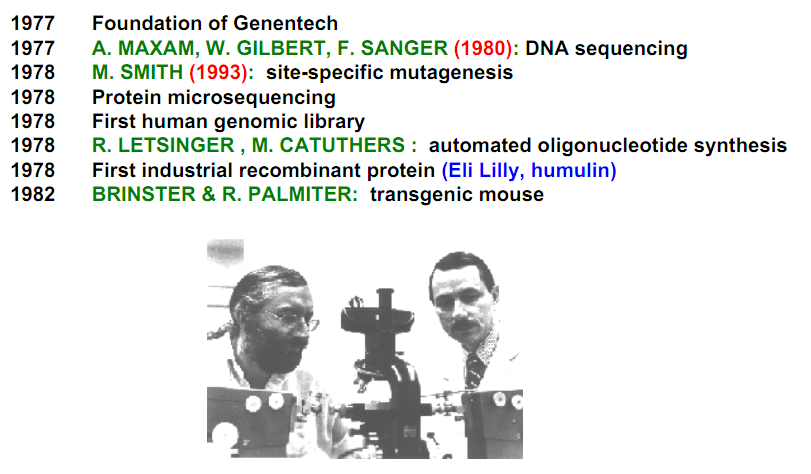 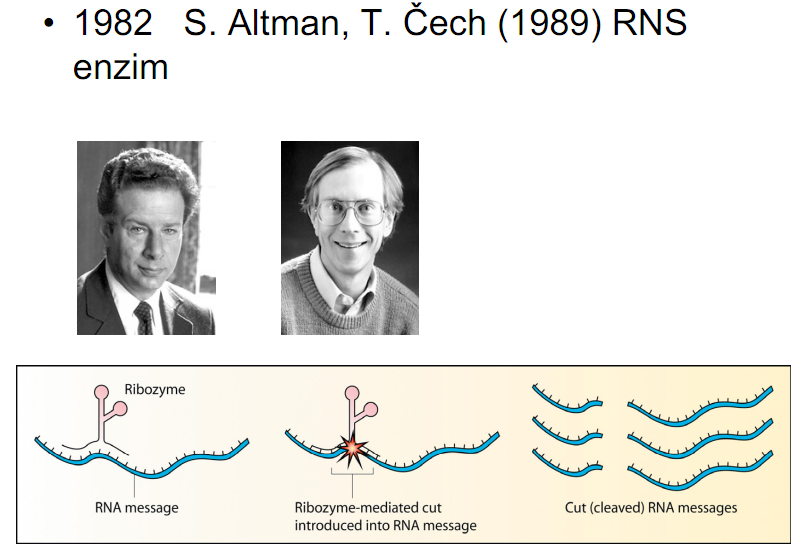 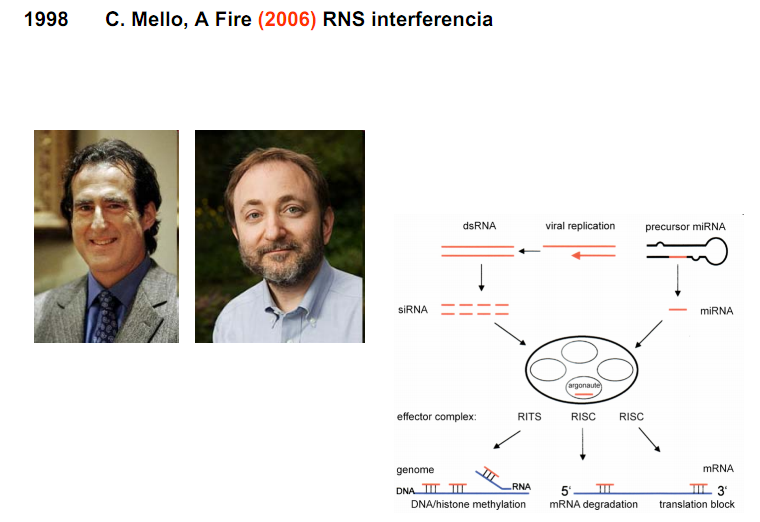 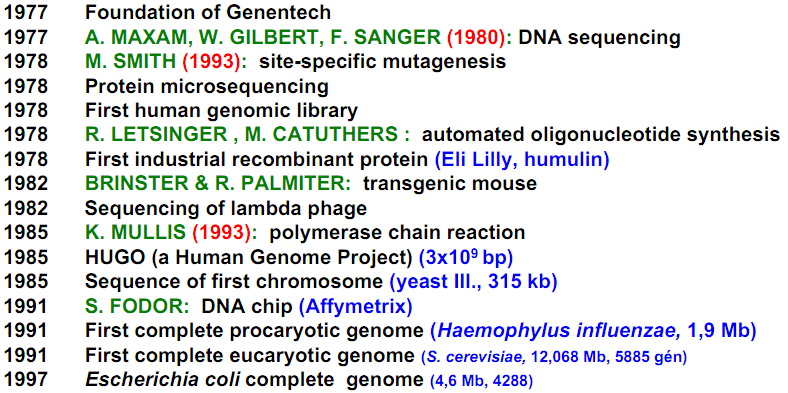 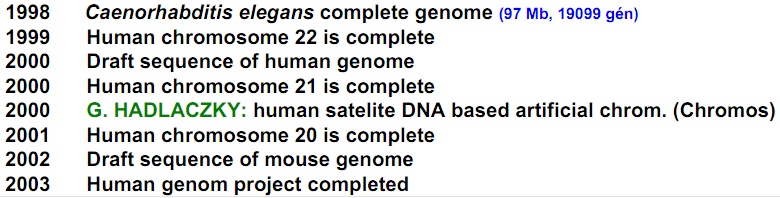 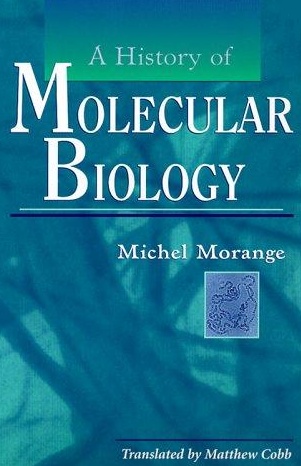 ???
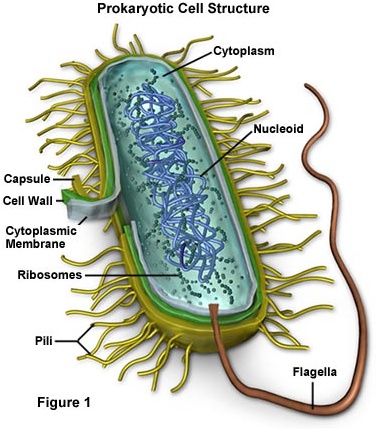 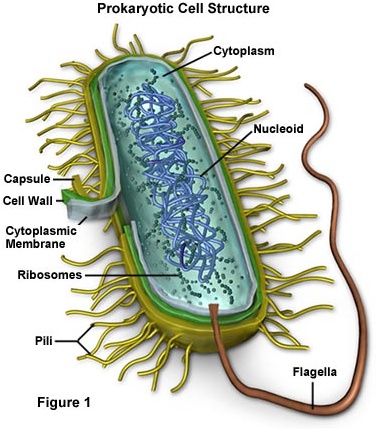 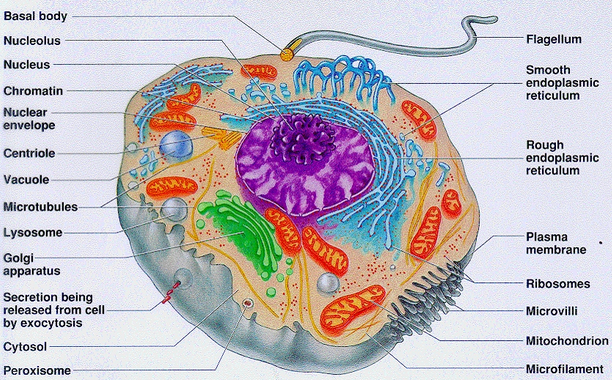 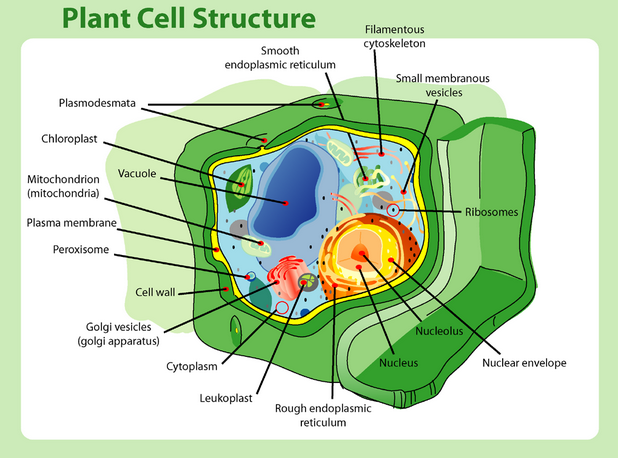 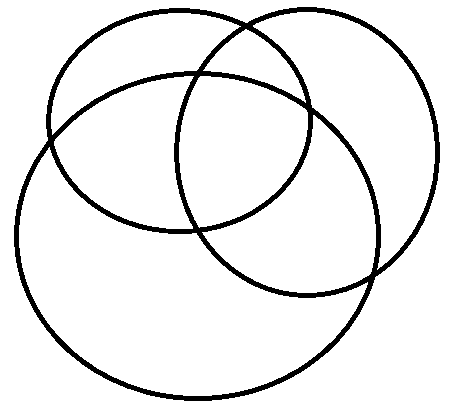 Biokémia
Genetika
Mol.
biol.
Sejtbiológia
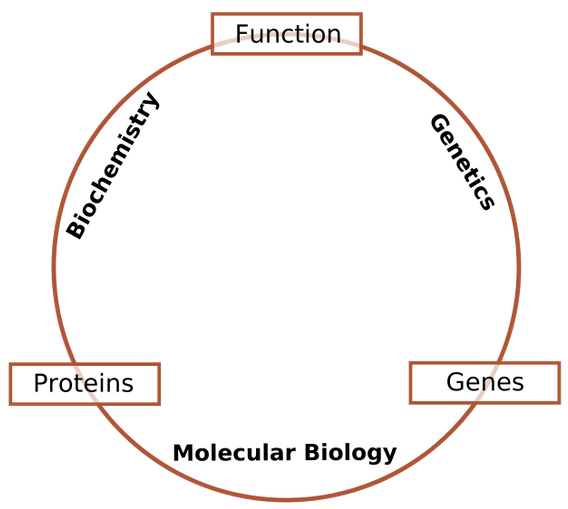 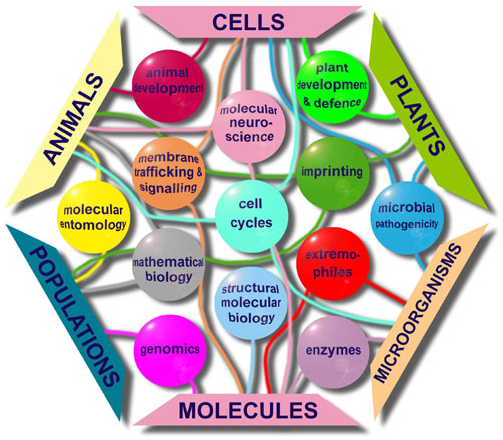 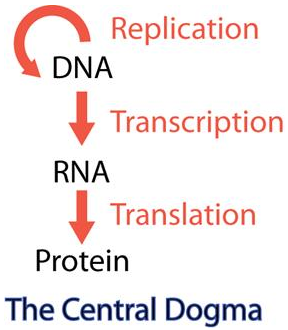 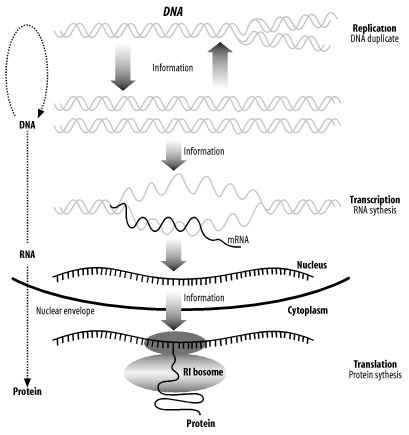 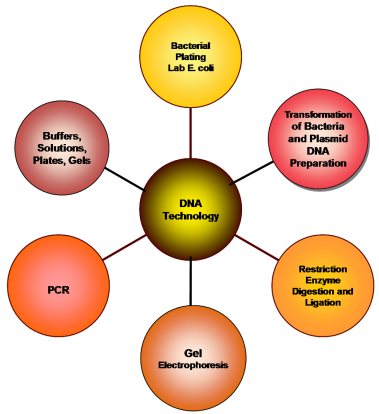 ???